Lecture 11Analog Output
CE346 – Microprocessor System Design
Branden Ghena – Spring 2021
Some slides borrowed from:Josiah Hester (Northwestern), Prabal Dutta (UC Berkeley)
Administrivia
Bug in the breadboarding lab! See campuswire post
Analog input pins are specified with an enum type,not as GPIO pin numbers
2
Today’s Goals
Explore common methods for generating analog signals

Understand the role of Digital-to-Analog converters

Discuss the concepts of Pulse-Width Modulation
And the nRF52 implementation of it
3
Outline
Digital-to-Analog Converters

Pulse-Width Modulation

nRF52 PWM
4
Digital-to-Analog Converters
Generates an analog voltage

DACs are conceptually the inverse of ADCs
Number of bits of resolution choose analog step size
Frequency determines quality of waveform
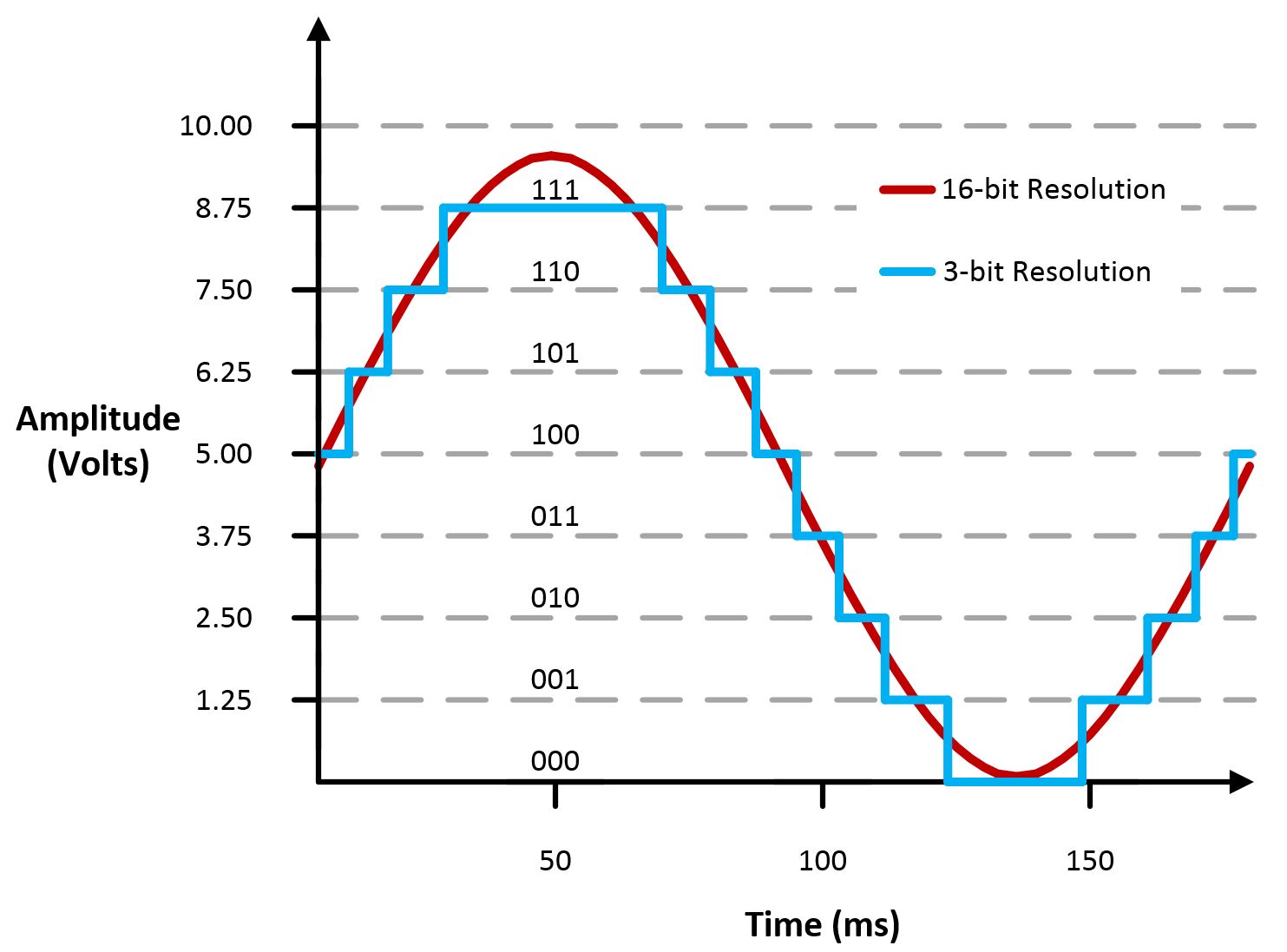 5
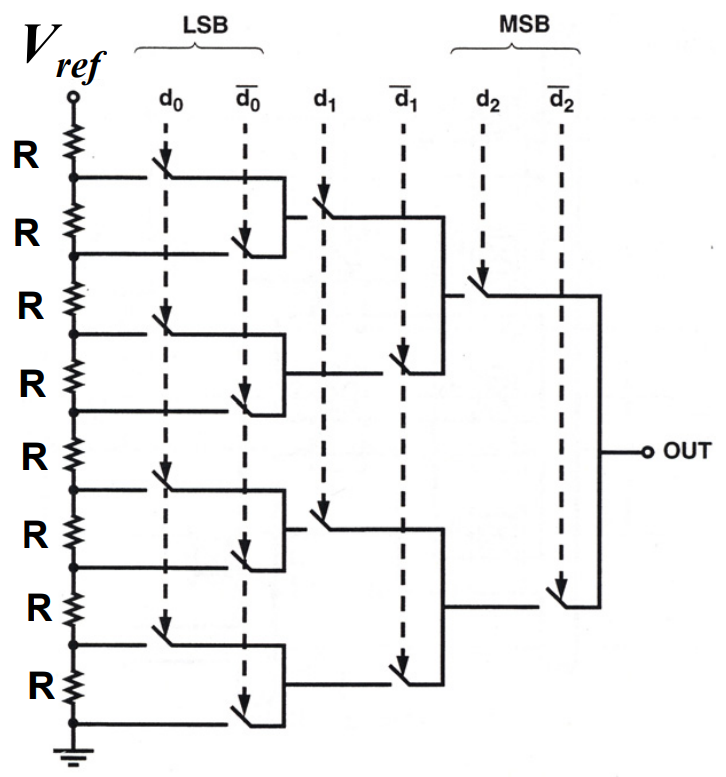 Resistor string DAC
Use series of voltage dividers and switches to set output voltage
Generates equally spaced voltages that can be selected between

Needs output buffer to provide stable current

Takes a lot of resistors
And resistors take a lot of silicon
6
Resistor string example
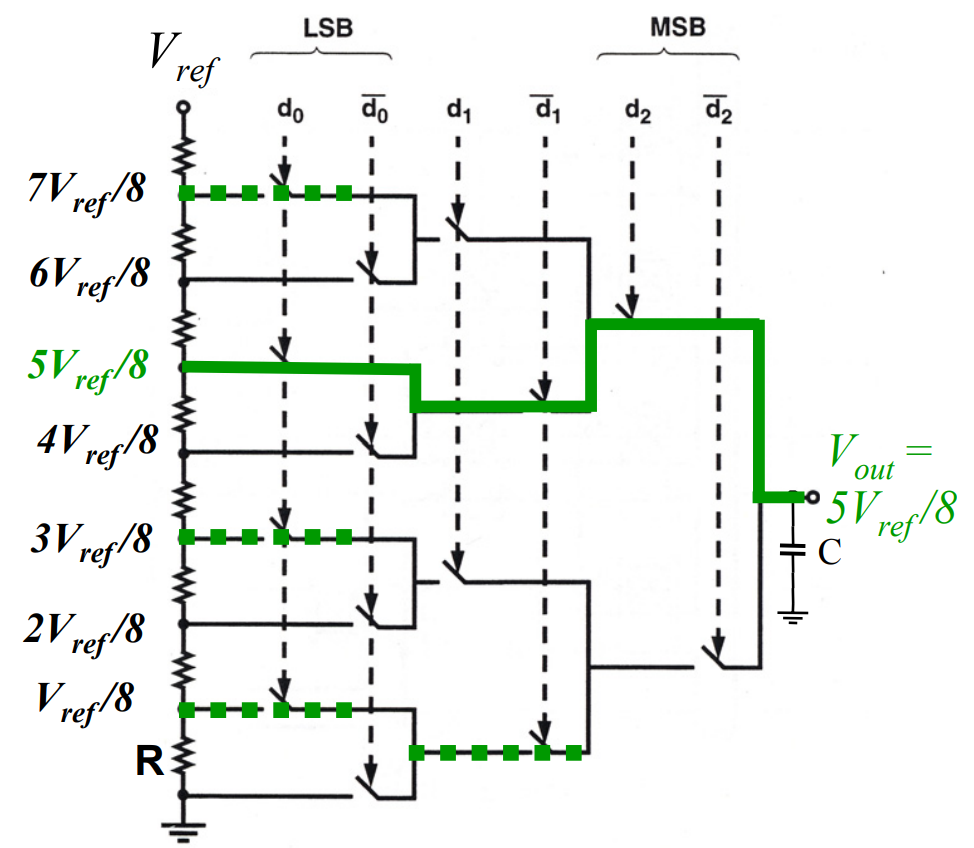 7
High resolution versus high frequency
What role does each play in a DAC?Which is more important?
8
High resolution versus high frequency
What role does each play in a DAC?Which is more important?

High resolution can accurately represent a voltage

High frequency can accurately represent a changing voltage

In practice:
Need high enough resolution, then as high of frequency as possible
9
Infinite resolution is not sufficient
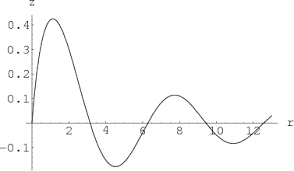 DAC frequency corresponds to representable signal changes
Rise and fall times

Even an infinite resolution DAC cannot represent a signal if it is not fast enough
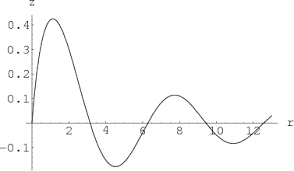 10
Low-pass filter smooths output
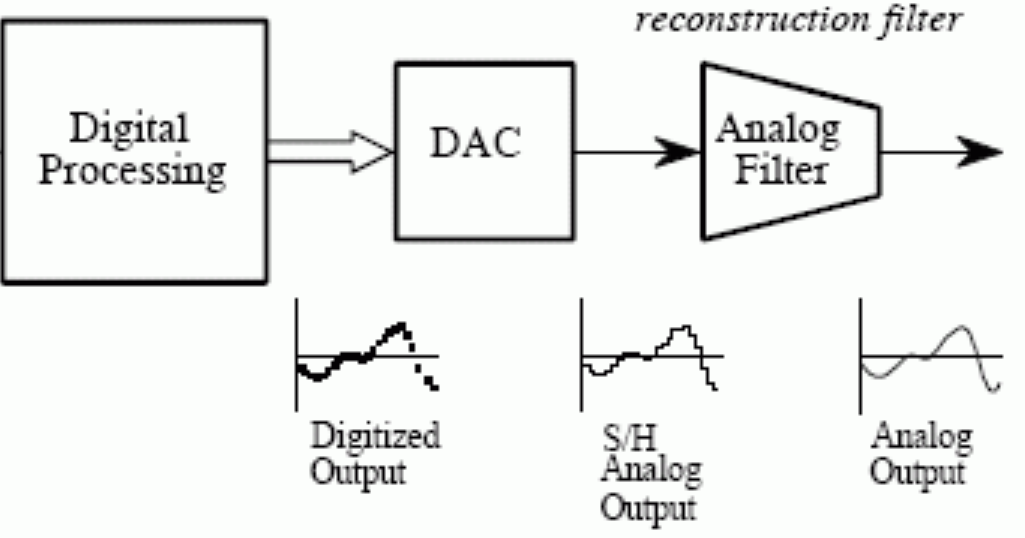 Low-pass filter delays changes in voltage and smoothly transitions between them
Low-frequency signals stay
High-frequency are smoothed

Greatly improves quality of output but must be tuned to the desired signal frequency
Usually not included in microcontroller
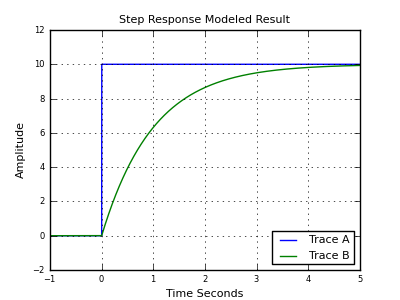 11
DAC applications
What do you use an analog output for?

Audio output
But it needs to be high quality (resolution and speed)

Motors
But only with a controller that actually drives them with enough current

LED brightness

Not Much
And these last two can be done more easily
12
DACs are uncommon in microcontrollers
Not rare, but not ubiquitous either
Every microcontroller has GPIO
Just about every microcontroller has an ADC
Some microcontrollers have DACs

Reasons
Hardware is complicated (but we could fit it if we wanted)
Use cases are uncommon (and might need very high quality)
Many devices can be controller digitally

Pulse-Width Modulation (PWM) can emulate usably analog signals
13
Outline
Digital-to-Analog Converters

Pulse-Width Modulation

nRF52 PWM
14
Pulse-Width Modulation
Much easier to control high or low than an analog output

Idea: modify how long a signal is high within some switching frequency, a.k.a duty cycle

On 50% of the time for half voltage
On 10% of the time for tenth voltage

Duty cycle, not frequency!
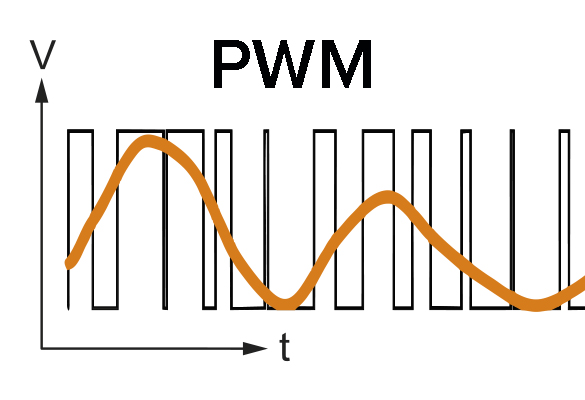 15
Analog to PWM example
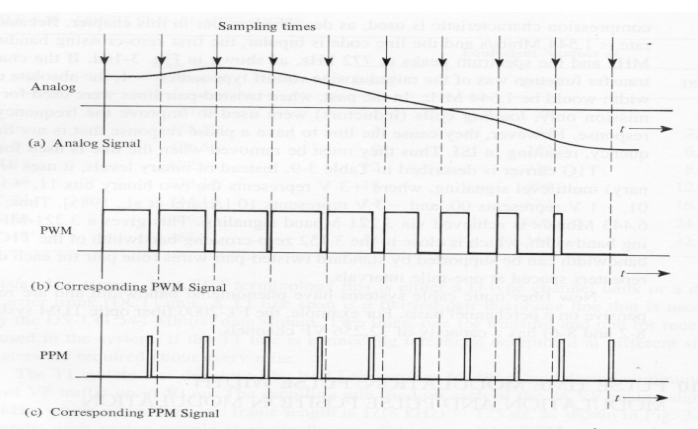 16
Low-pass approach works here too
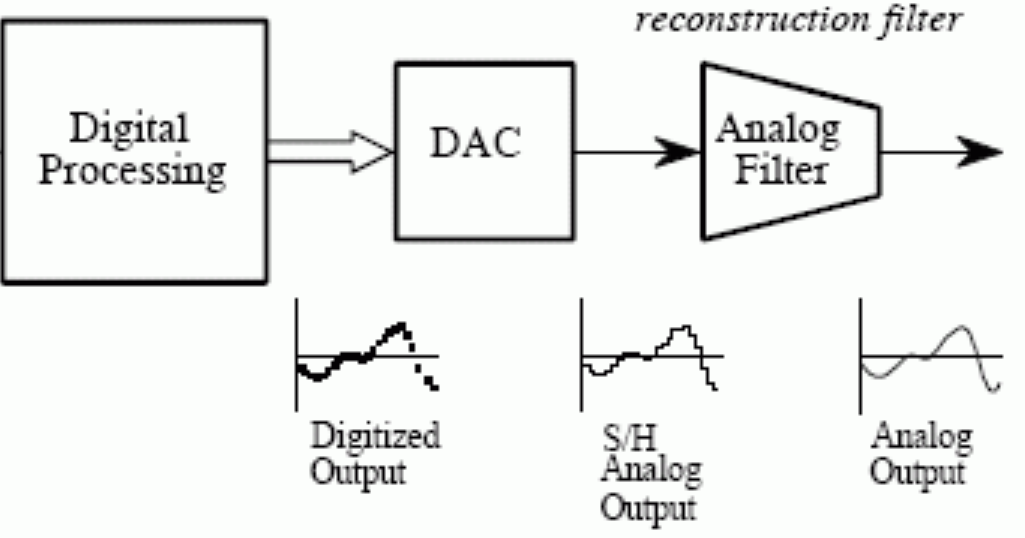 Importantly, many devices are inherent low-pass filters

Heaters, Motors

LEDs are not
But our eyes are!
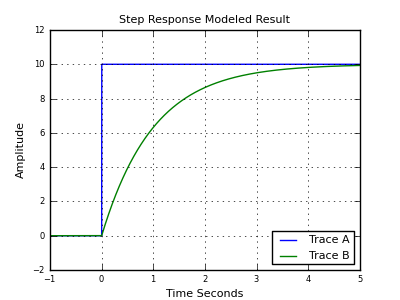 17
Controlling PWM
Vary duty cycle by selecting transition points
Time when set
Time when unset

Repeat every cycle
Period much faster than signal if possible
Makes analog approximation more accurate
Example: LED switching frequency

Duty cycle could vary cycle-by-cycle if it must
18
PWM alignment
Can select alignment as well
Equivalent to a phase delay

Centering produces cleaner analog output
Less harmonics

Not relevant for most devices
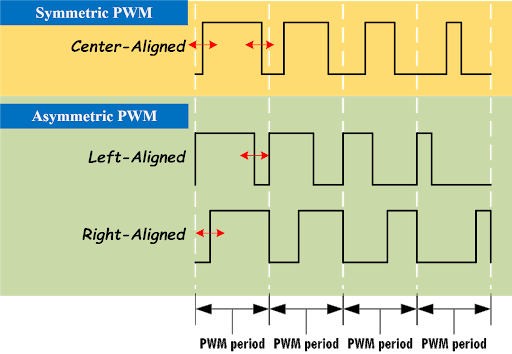 19
Every microcontroller can do PWM
Not every microcontroller has a PWM peripheral
But every microcontroller has timers and digital outputs

But all that is need is a GPIO and a Timer (or two)
Timer determines when to turn GPIO on and off
Often can be automated in hardware rather than use interrupt handler
20
PWM is a method of encoding data
PWM is a pulse-width modulated signal

There are many other ways to “modulate” a signal to transmit data
Amplitude, Frequency, and Phase are common
Layers data on top of an existing “carrier signal”

Used especially for high-speed communication
Wired (cable lines) or Wireless (basically everything)
21
PWM applications
Servos
Duty cycle chooses angle

Motor controllers
Duty cycle chooses current and therefore speed
LED brightness
And “breathing” effect

Audio
Can sound okay if frequency is high enough
22
Outline
Digital-to-Analog Converters

Pulse-Width Modulation

nRF52 PWM
23
nRF52 PWM peripheral
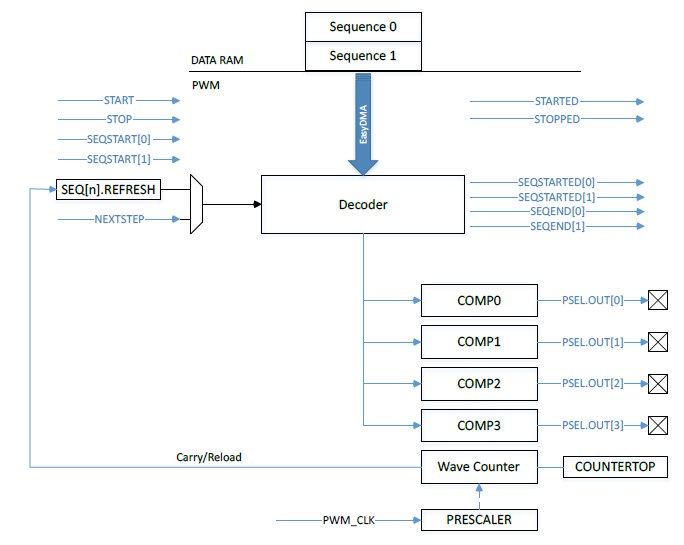 Uses internal timer to create PWM output on up to 4 pins

Loads compare values via DMA to rapidly vary “analog” signal
24
PWM example
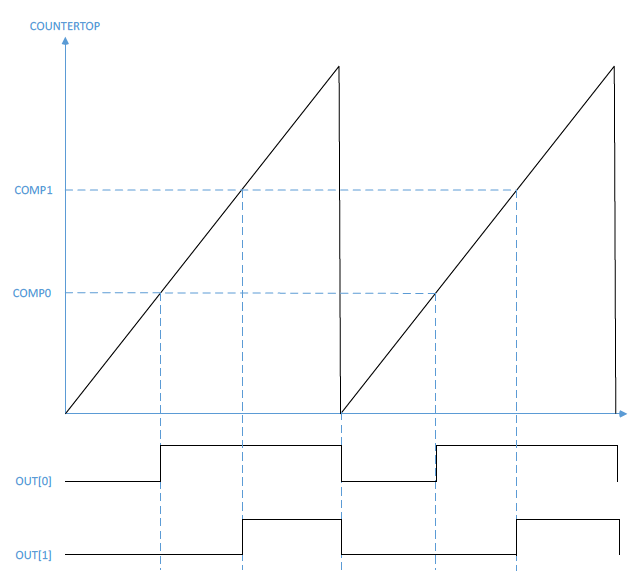 One PWM period
Counter increments up to COUNTERTOP, resets and continues

Frequency
Chosen by COUNTEROP and timer PRESCALER
Counter Value
Time
25
PWM example
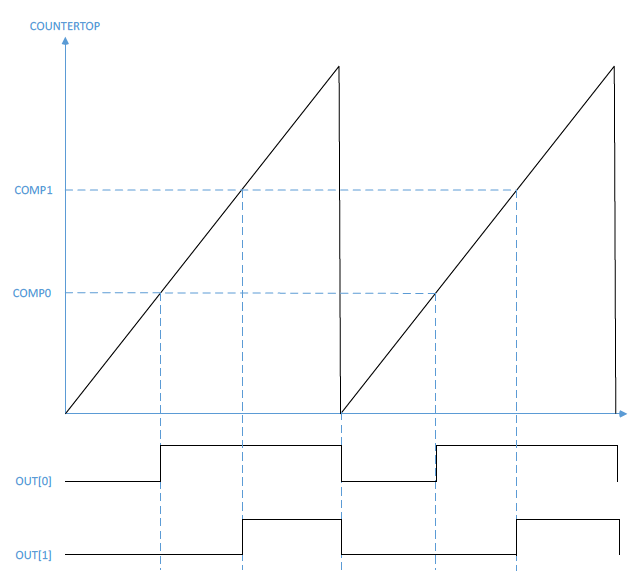 One PWM period
Counter increments up to COUNTERTOP, resets and continues

Duty Cycle
COMP0 chooses first toggle point for OUT[0]
Second toggle point is when the timer resets
Counter Value
Time
26
Center-aligned PWM
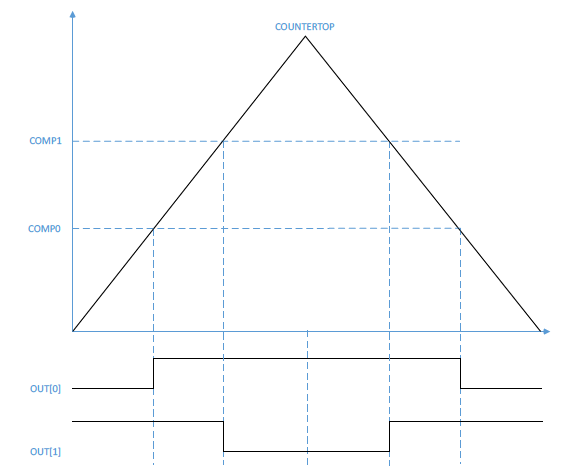 27
Trading speed and accuracy
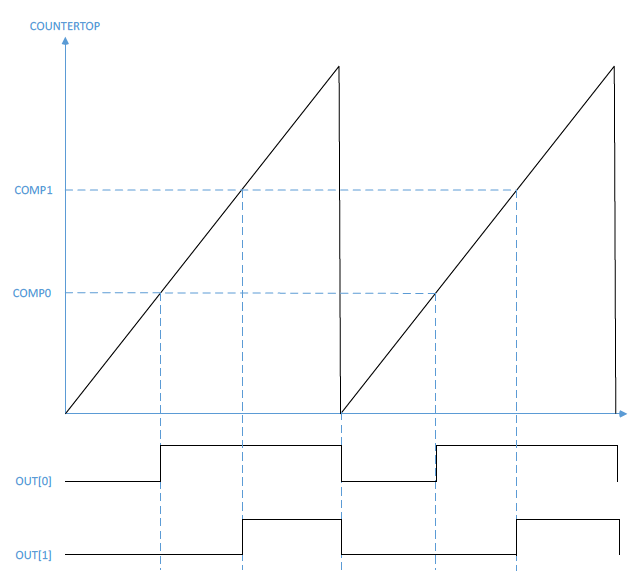 How do you get the most accurate PWM values?
Select the largest COUNTERTOP possible
Most possible COMP values
Up to 15-bit resolution (32767 max)

How do you get the fastest PWM frequency?
Select the smallest COUNTERTOP possible
PRESCALER also affects this
16 MHz – 128 kHz (8 possible values)

Fastest PRESCALER + largest COUNTERTOP equals 488 Hz
Likely need to sacrifice resolution for speed
28
DMA with PWM
Every N periods it loads a new configuration from RAM
N combined with PRESCALER and COUNTERTOP chooses “analog signal” period

Configuration sets COMP values for each output channel
Also sets polarity (starting value: low or high)

Application of memory loads to channels is configurable
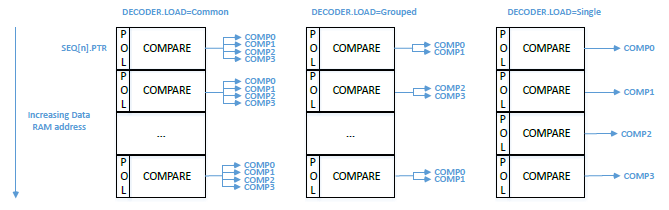 29
Waveform mode
Also has the option to change COUNTERTOP every N PWM periods

Allows arbitrary waveforms to be created
Frequency changes every period
Duty cycle can also change each period
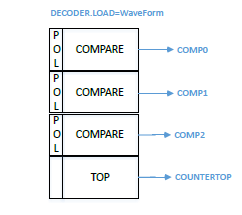 30
Other configurations
How many times the entire DMA sequence repeats
0 to large number, infinite with a configuration in SHORTS

How long to delay between repeating sequence cycles
Repeats last PWM configuration

Two DMA sequence configurations (0 and 1)
Can modify one while the other is playing
Allows continuous signal (for example, music)
31
nRF SDK PWM driver
https://infocenter.nordicsemi.com/index.jsp?topic=%2Fsdk_nrf5_v16.0.0%2Fgroup__nrfx__pwm.html

Initialize PWM with base configuration
Output pins, Clock frequency, COUNTERTOP, DMA grouping mode
Handler for events from peripheral

nrfx_pwm_simple_playback(instance, sequence, count, flags)
Instance: pointer to global variable with registers
Sequence: struct containing sequence to be played (see next slide)
Count: number of times (1 or more) to repeat sequence
Flags: stop peripheral when done, loop forever, various events
32
Sequence struct
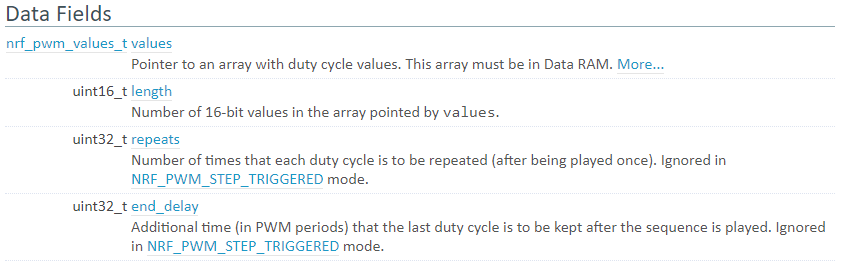 values: pointer to array of uint16_t values (union of types)
length: length of array
repeats: number of times to repeat each individual value	
Sets period for “analog value” changing
33
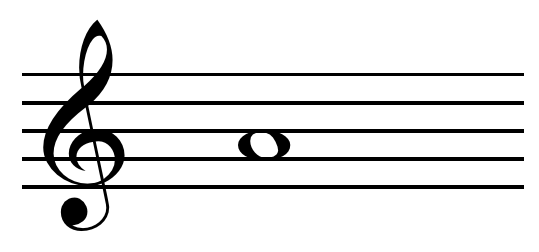 Example, playing a note
Pick PWM frequency to match note frequency
Combination of PRESCALER, COUNTERTOP, and repeats
440 Hz for the note A
PRESCALER 1 MHz, COUNTERTOP 227 -> 4.40 kHz
repeats = 10 ->  440 Hz (in case we’re changing notes)

Set duty cycle of PWM to control volume
50% duty cycle -> COMP value of 113

Set sequence with an array of length 1, content is {113} (polarity 0)
Repeats 10, end_delay 0
Set playback_count to 1 and flags to NRFX_PWM_FLAG_LOOP
34
Controlling LED Matrix brightness
Option 1: PWM peripheral
Only 4 output pins though
Could only allow brightness to be controlled for the entire matrix
Then use a single PWM output to control the row
When timer fires, change which row pin is used for PWM

Option 2: do it manually (for individual control)
Can’t determine duty cycle when the row is turned on
Each row already at 100 Hz, duty cycling would be slower and visible
Instead add 5 new one-shot app timers, one for each column
Fire at some time while the row is active (within that 2 ms)
Use to toggle column LED back to off
35
Outline
Digital-to-Analog Converters

Pulse-Width Modulation

nRF52 PWM
36